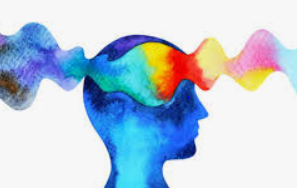 Tidbits – from an adult with undiagnosed ADHD
[Sort of like drinking out of a firehose.
Please ask questions as we go along]
Donniella Winchell 
dwinchell@OhioWines.org
What are the two most important words to any business owner?
The key to everything below
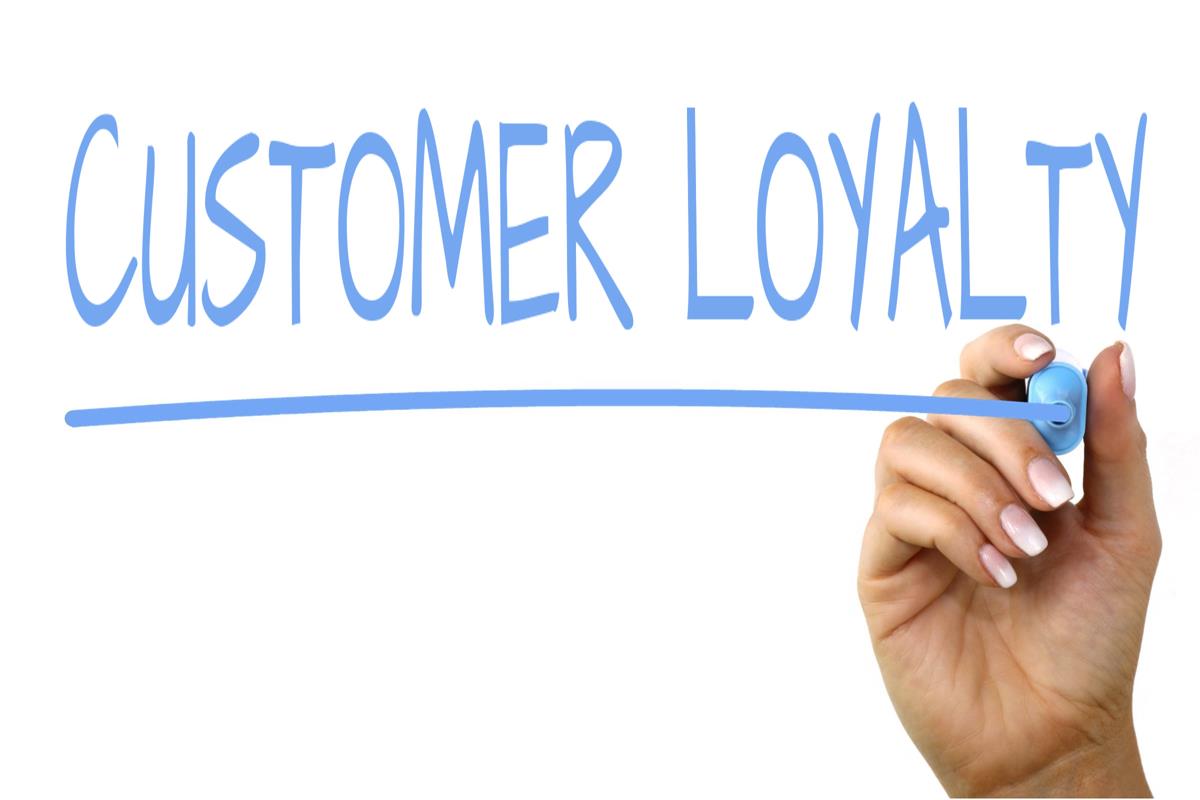 ANSWER:  Your customer’s first and last name ….

Remember it is not about you, you wine or your bottom line.

Everything you do and offer needs to be customer centric [and that will allow your business to benefit and grow well beyond your expectations]
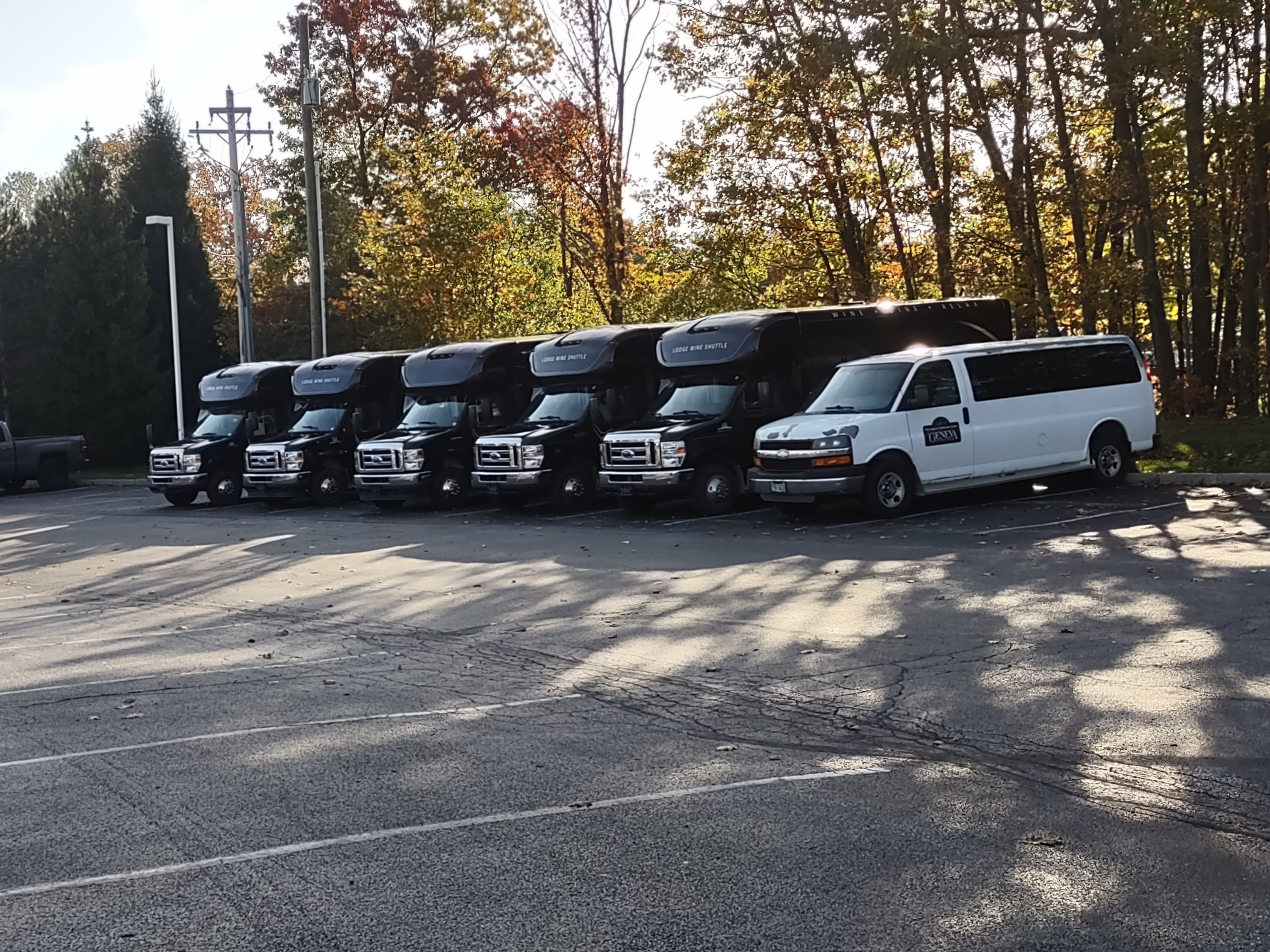 Wine livery business
18-20 passenger vans
Entrepreneurs? 
Hotels with airport shuttles
Provide in room gifts as a part of a package 
Set standards
Driver training
Management ‘rules’
Transportation only vs. inclusive tastings?
DO NOT end in a parking lot
No more than 3 alcohol stops
Bus greeters 
Gifts? Left over labels, used corks, key chain, pens
Do not shuttle them off in a corner except maybe the  ‘Woo-Woo Girls’????
Map with pins
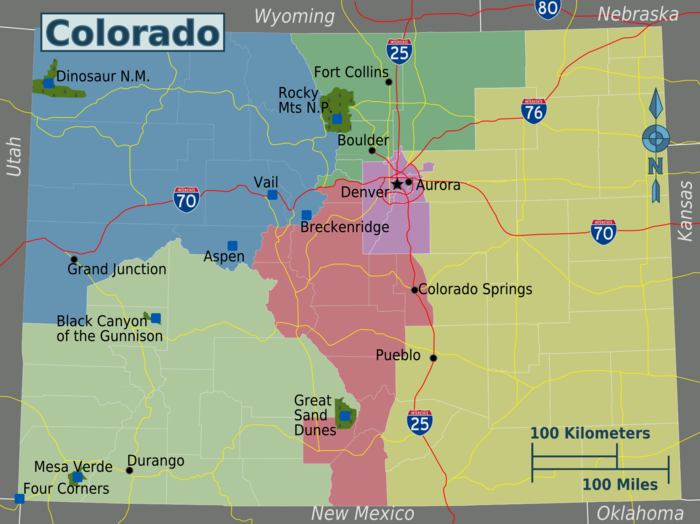 Use quilting straight pins
People like to comment that there are folks from their hometown
It tells you where to spend your ad dollars
This Photo by Unknown Author is licensed under CC BY-SA
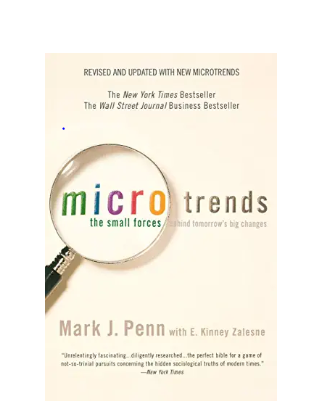 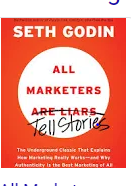 Books to read – beyond the ones mentioned
Mark Penn – Micro trends --affinity groups – superimpose your passion
Blue Ocean Strategy – finding new blue water when competition turns the sea  bloody red 
Malcomb Gladwell – Blink – first impressions for hiring for you and engaging your customers as they walk into your tasting room
Seth Godin:  All Marketers are Liars/Tell Stories
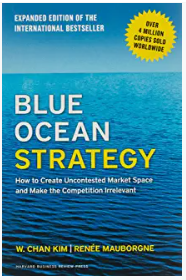 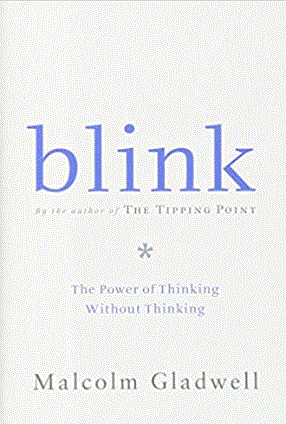 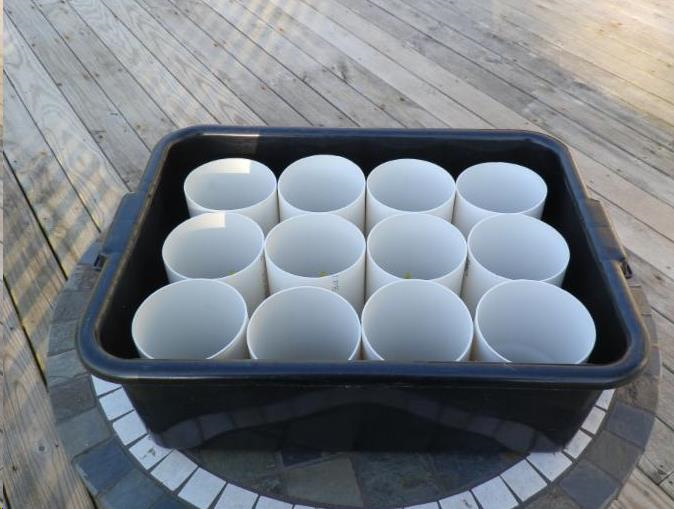 For wine festivals
Bus pan and pvc pipe
Signage via pvc pipe
Table height via pvc pipe
Engaging the neighbors
Sports teams for charity and labor
Sign-up-genius for volunteers
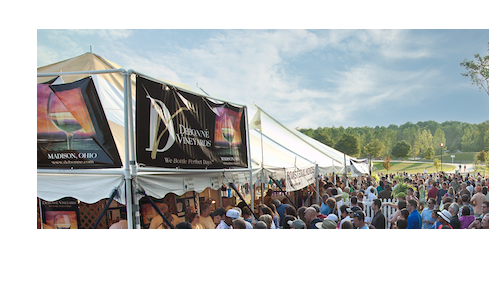 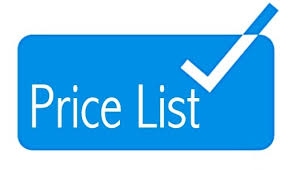 In the tasting room
2 questions for general public
Coloring books and table for kids 
Baskets for carry out 
Dual pricing
Standard wine – premium wine
In house – to go 
Consistent hours
Open area to the right of the door 
Movable tables and chairs 
Interruption table for specials 
Reading materials 
VIP seated tastings – by appointment only -- extra charge – quality stemware - sells lots more – well versed staff -- pays for itself
Secret Shopper assessments
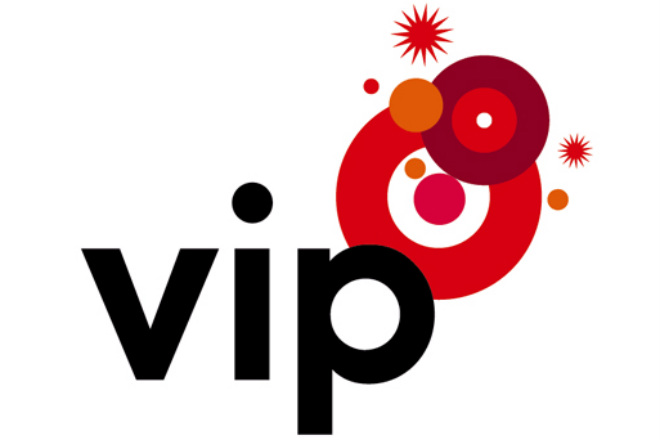 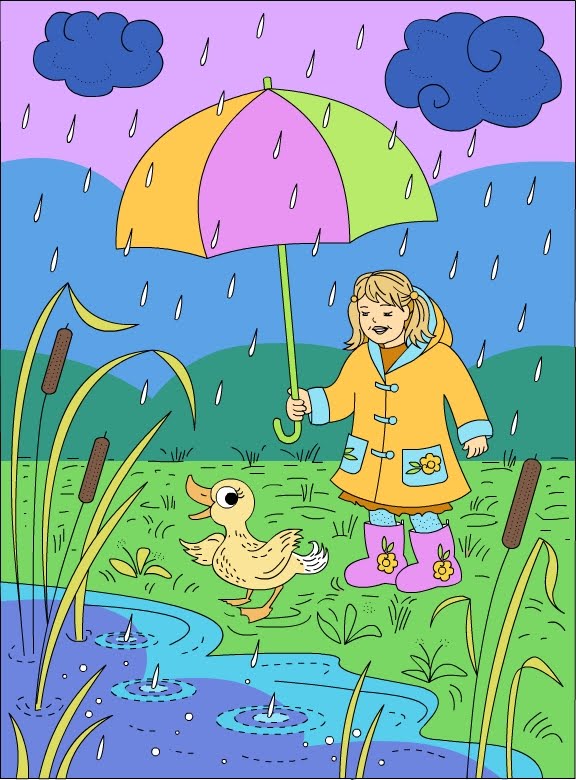 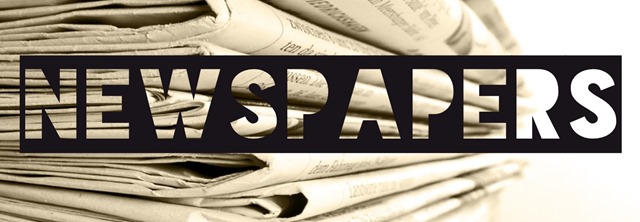 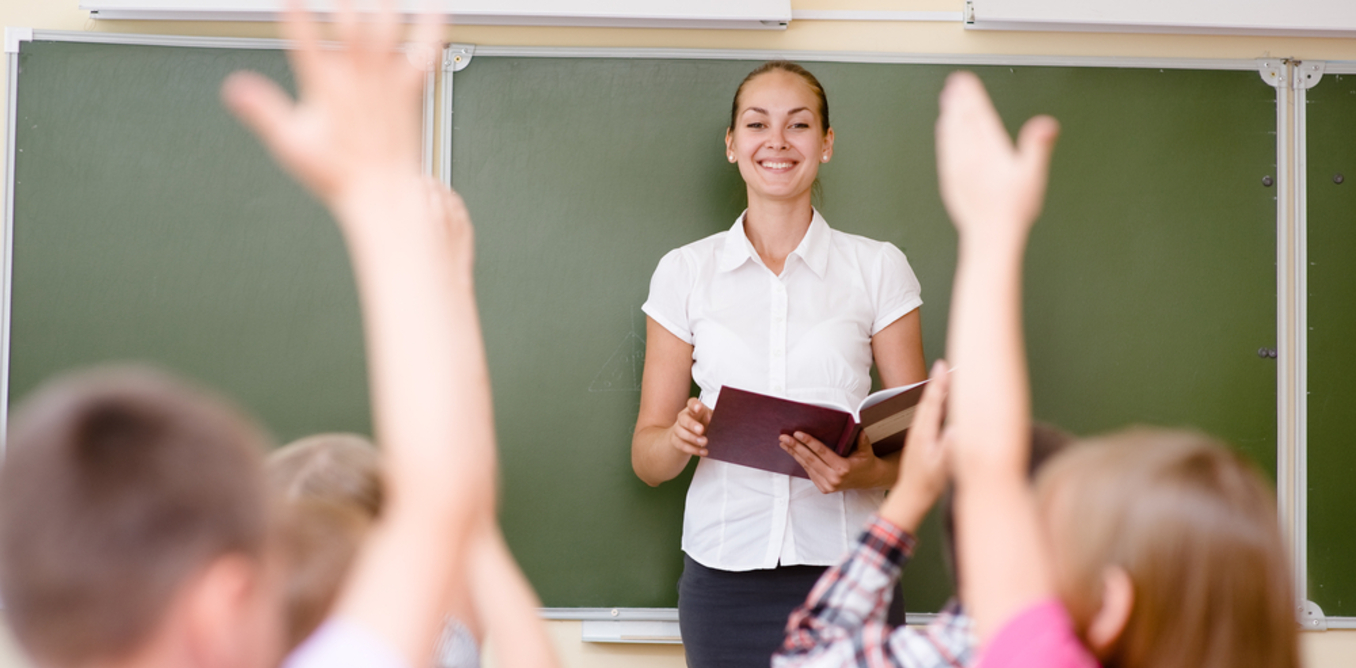 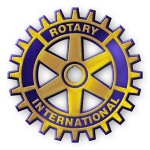 Reaching out to the general public [beyond ‘paint and sip’!!]
Service club talks
Newspaper columns – especially for weeklies
Church bulletins
Teacher Fridays
Work at home Mom’s Mondays
‘Weekends” for service and safety workers 
“Medical Friends of Wine”
Discounts or happy hours for military and safety forces
Charity fund raisers for local groups [band, sports, academic] on off nights
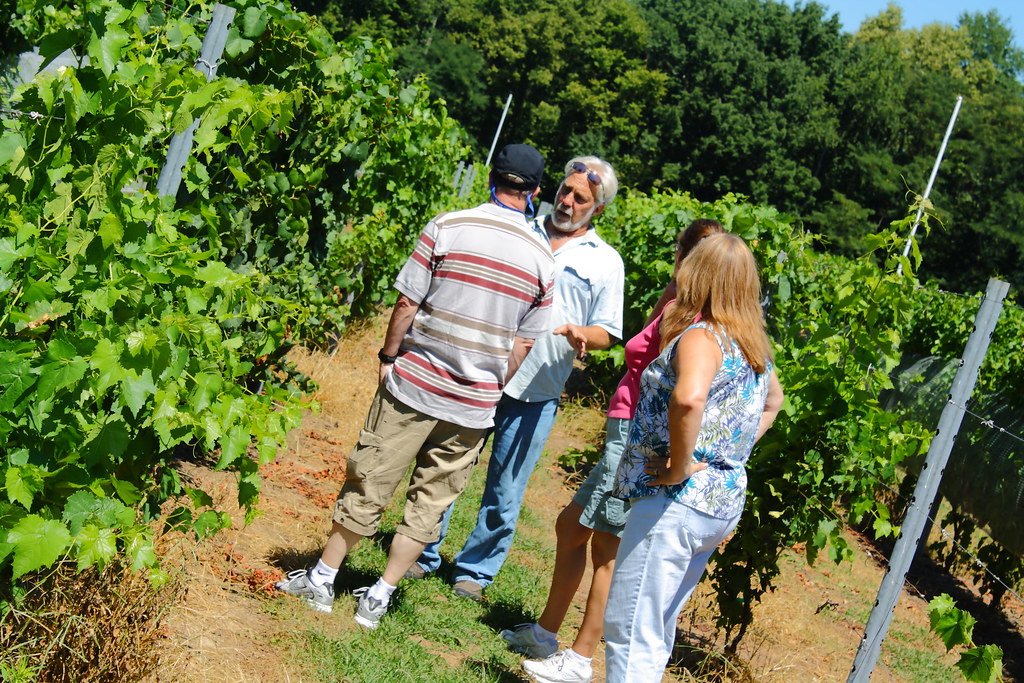 Experiential programs
Walk through the vineyards
Harvest ‘experiences’
Winemaker for a day
Vertical tastings
Library tastings
Riedel events [we are doing Schott Zwiesel ones too]
Movie nights: Sideways, Bottle Shock
Pairings:
Chocolate
Spicy foods
Desserts 
Fish and red wine
Coffee
Take your wines to a local cooking school
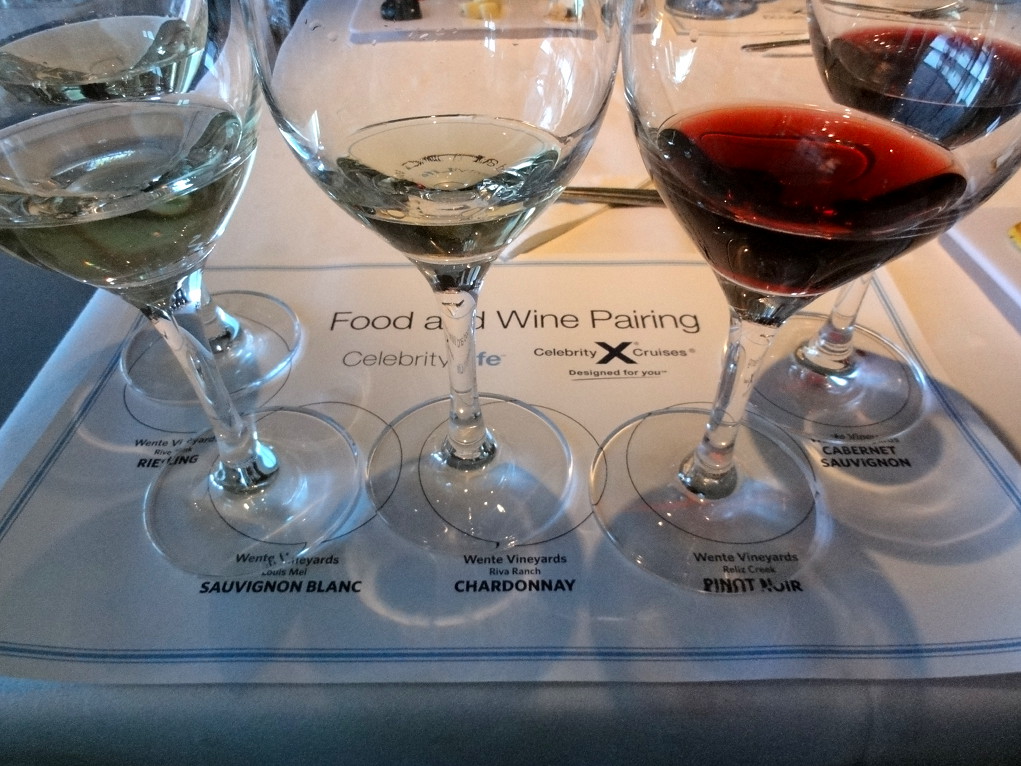 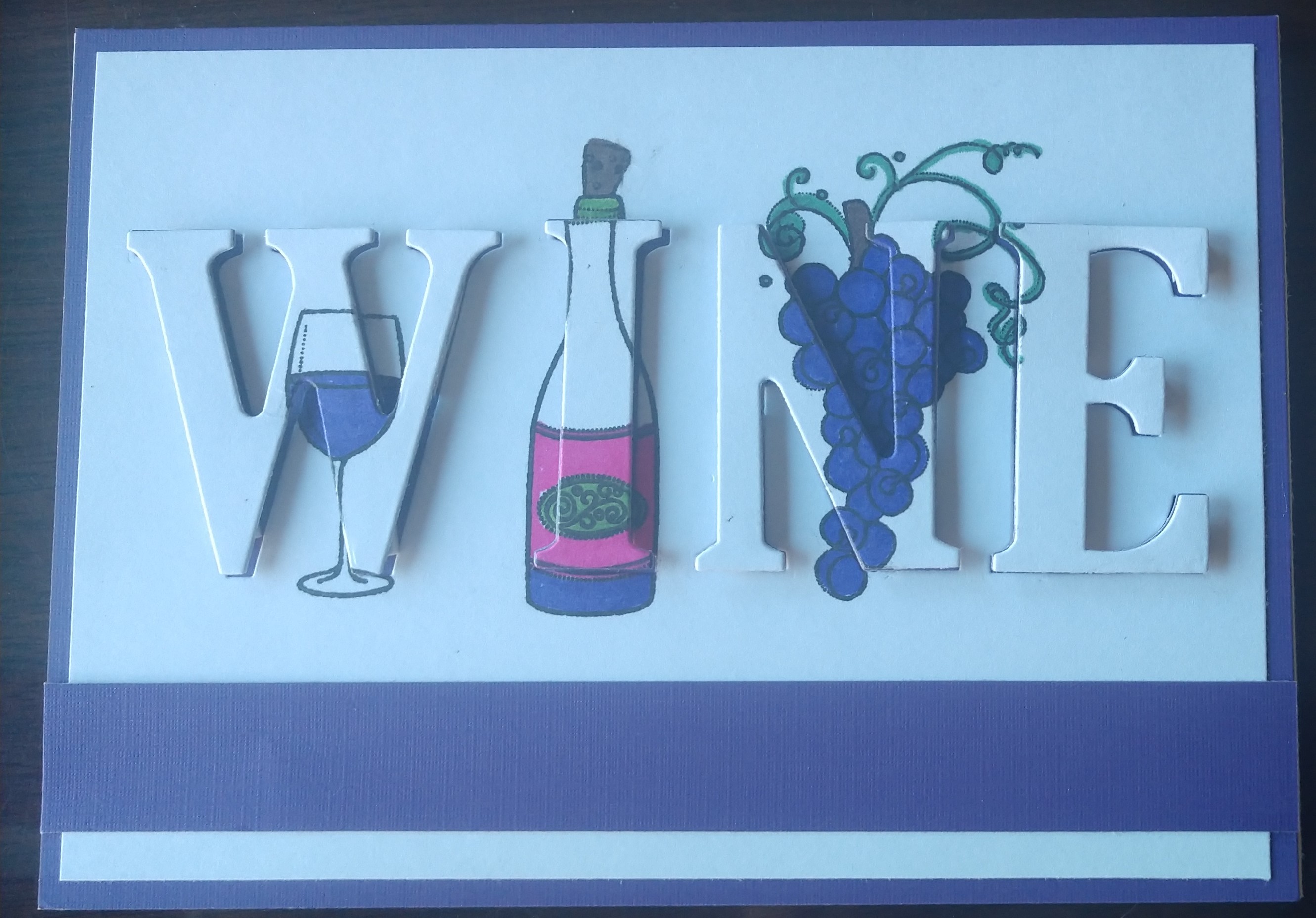 Reaching out to the media
THE 25
VIP tours 
Thank you cards
Beat-specific releases
Be wary of deadlines
Know the publications’ special columns and opportunities for you 
Wine minutes [sponsors]
Gift baskets as gifts or for trade 
Be THE SOURCE for every subject 
Don’t waste your first launch 
Spend your money with those that give you freebees
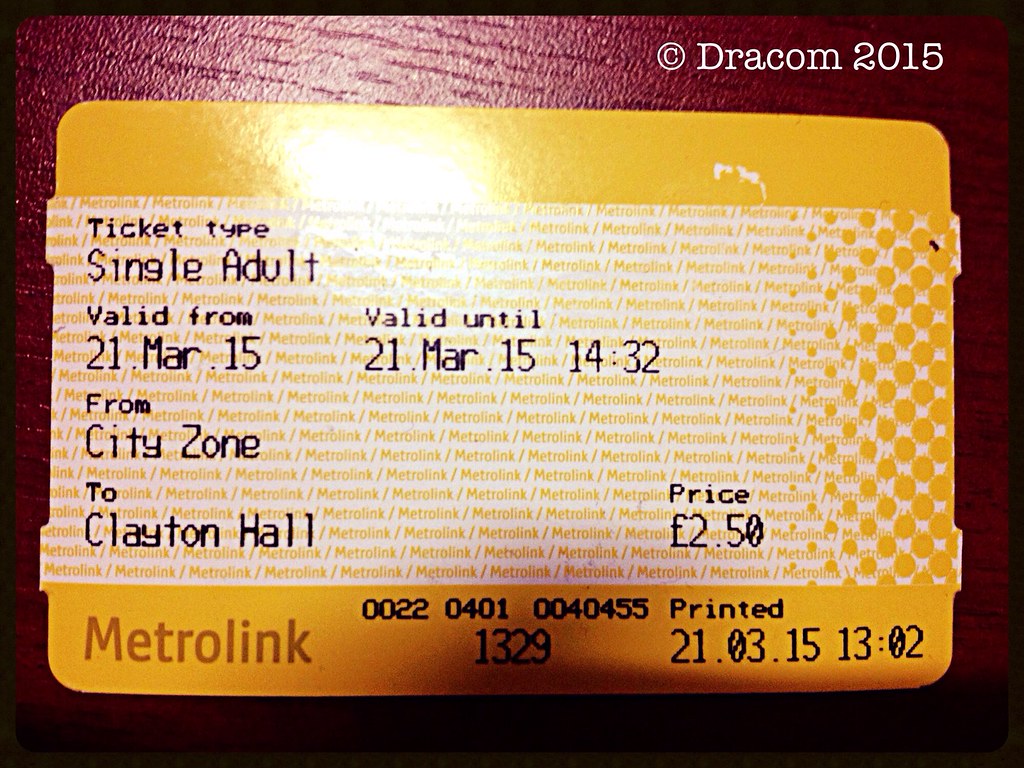 Selling tickets
Eventbrite and others 
Fareharbor and others
Groupon – maybe not, but if so, VERY carefully
Coding for discounts and tracking for future ads 
Make your advance purchases worthwhile 
Sell 50% advance or more vs. rain insurance
Consignment at Lodging and livery supporters? Other outlets?
This Photo by Unknown Author is licensed under CC BY-SA
Virtual tastings
Live and virtual
For the ex-pats
Shipping issues 
Holiday gatherings 
Regional identity – Finger Lakes 
Docs, Lawyers, Accountants 
Use winemakers and chefs
Be authentic – practice – make them fun and informational
Scott Harvey video 
Offer discounts and sell to go where allowed
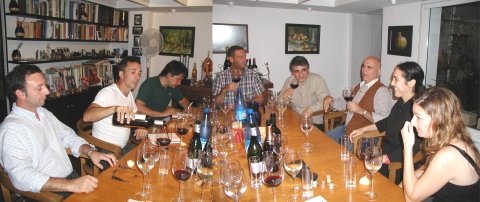 Newsletter hints
Work on great subject line
Small images on the top
San serf or Tahoma fonts
EDUCATE FIRST – build trust 
25% information, 25% your stories, 25% evergreen, 25% sales – make it valuable to THEM 
Limit the numbers of things to sell per issue
Multiple contact lists by interests
Frequency monthly or bi- monthly  -- Consistent day and time 
Tuesday and Wednesday mid afternoon:  for information and education
Thursday mid day – for weekend events
Saturday mid morning for upcoming week events
Monday early morning for B to B
Check open rates and test 
Use only authorized names
Edit content for social media posts
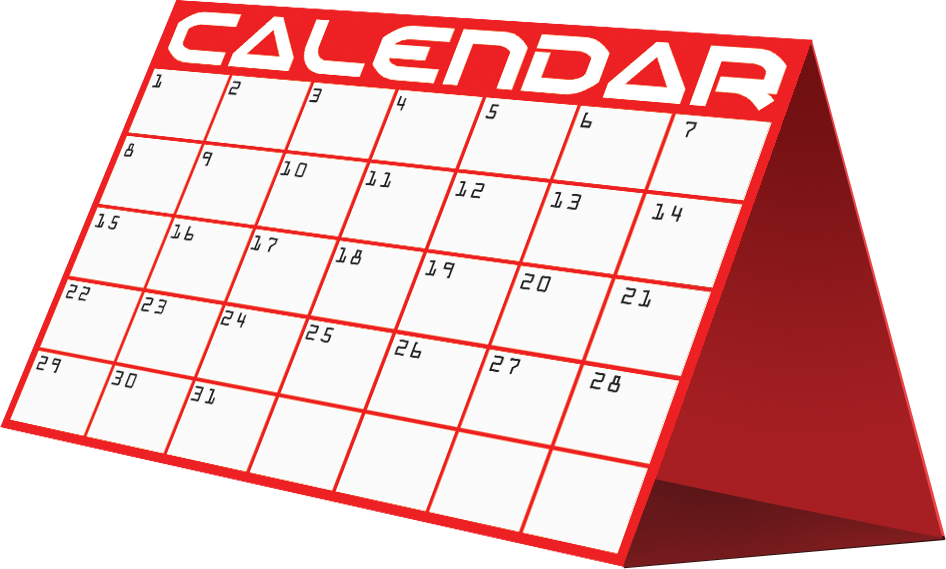 Staffing
5%-90%-5% hiring formula
Hire nice, teach wine
10 second greeting rule
2 questions to create customer comfort and assess wine knowledge 
Various ages
Recognition:  parking slot? 
School teachers, students [juniors in college?] 
Reading library in lunchroom
Name tags and ‘uniforms’
Incentive programs by shifts
Send them to other wineries and events on your tab
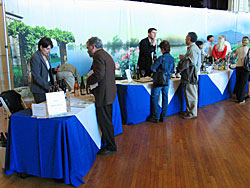 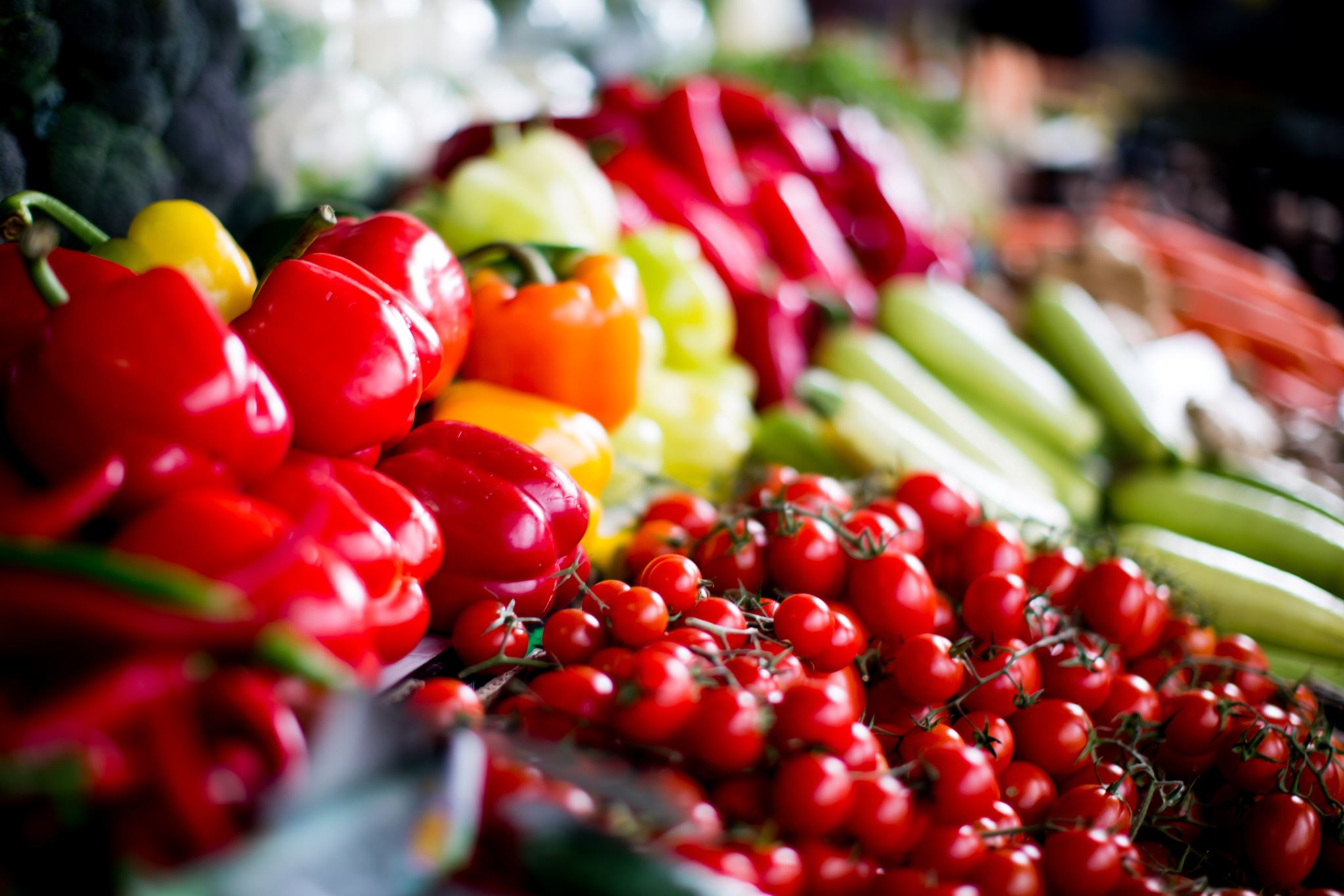 Farmers Markets
Target audiences:  Z’s, Milennials, Birkenstock crowd 
Create recipes with vendors
Host them
Be a pickup location for weekly food services [CSA – community sourced agriculture]
College students [future employees?]
Distribute ‘educational’ materials 
Motorcycle van
Wine in first 
Tent/decorations in last
Then …..
tent decorations in first
wine in last
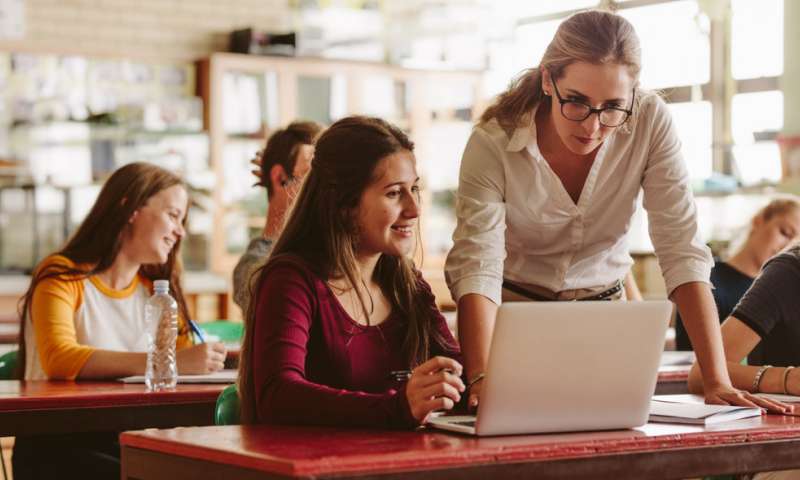 Non-traditional partnerships – affinity groups
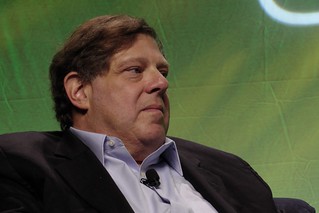 Mark Penn’s books:  Micro trends 
Dog and cat lovers
Boaters
Aspiring authors and artists
Garden clubs
Parent-teacher groups
Birders/ Natural history museums 
Crafters, scrapbookers, knitters, quilters, flower arrangers, card clubs, board gamers, cake decorating, candle making 
Football widows
Small second weddings
Ethnic chefs 
Adult ed:  Computer classes,  interior design, travel planning, fly-fishing tying, wedding planners
This Photo by Unknown Author is licensed under CC BY
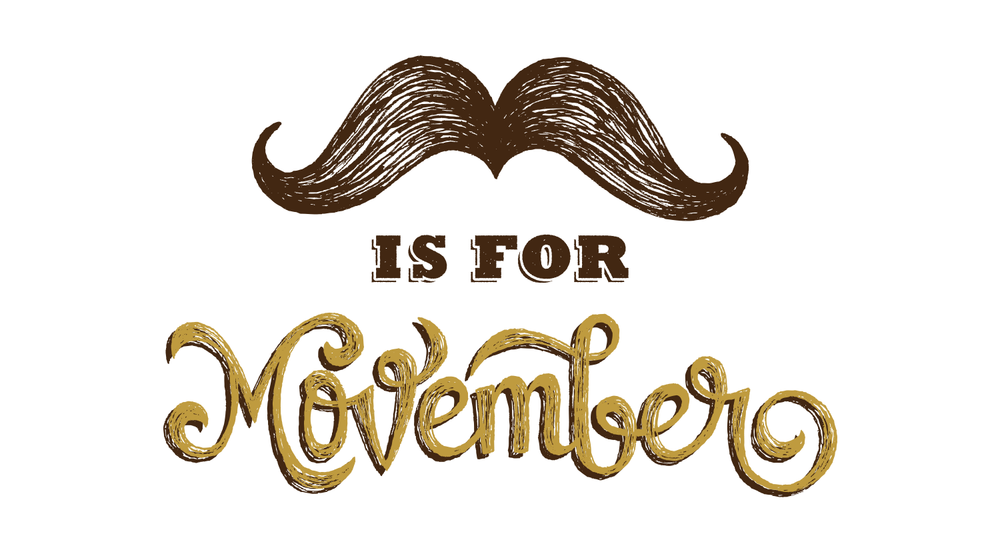 Do good to do good
Be authentic and fulfill your promises 
Pick charities that have a personal or local connection
Upcharge a bottle of wine for Breast Cancer month or MoVember
Pay the charity by the number of volunteers who help out
Host youth athletic teams for pasta dinners 
Publicize your efforts
Donate ‘experiences’ for 6-8 people vs a couple or instead of wine
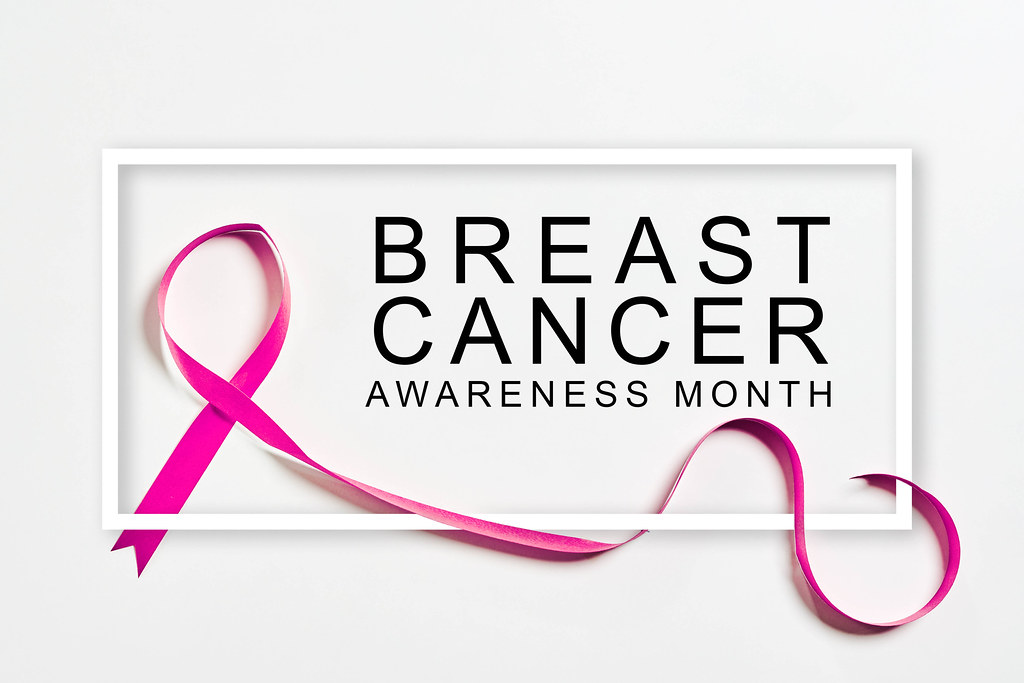 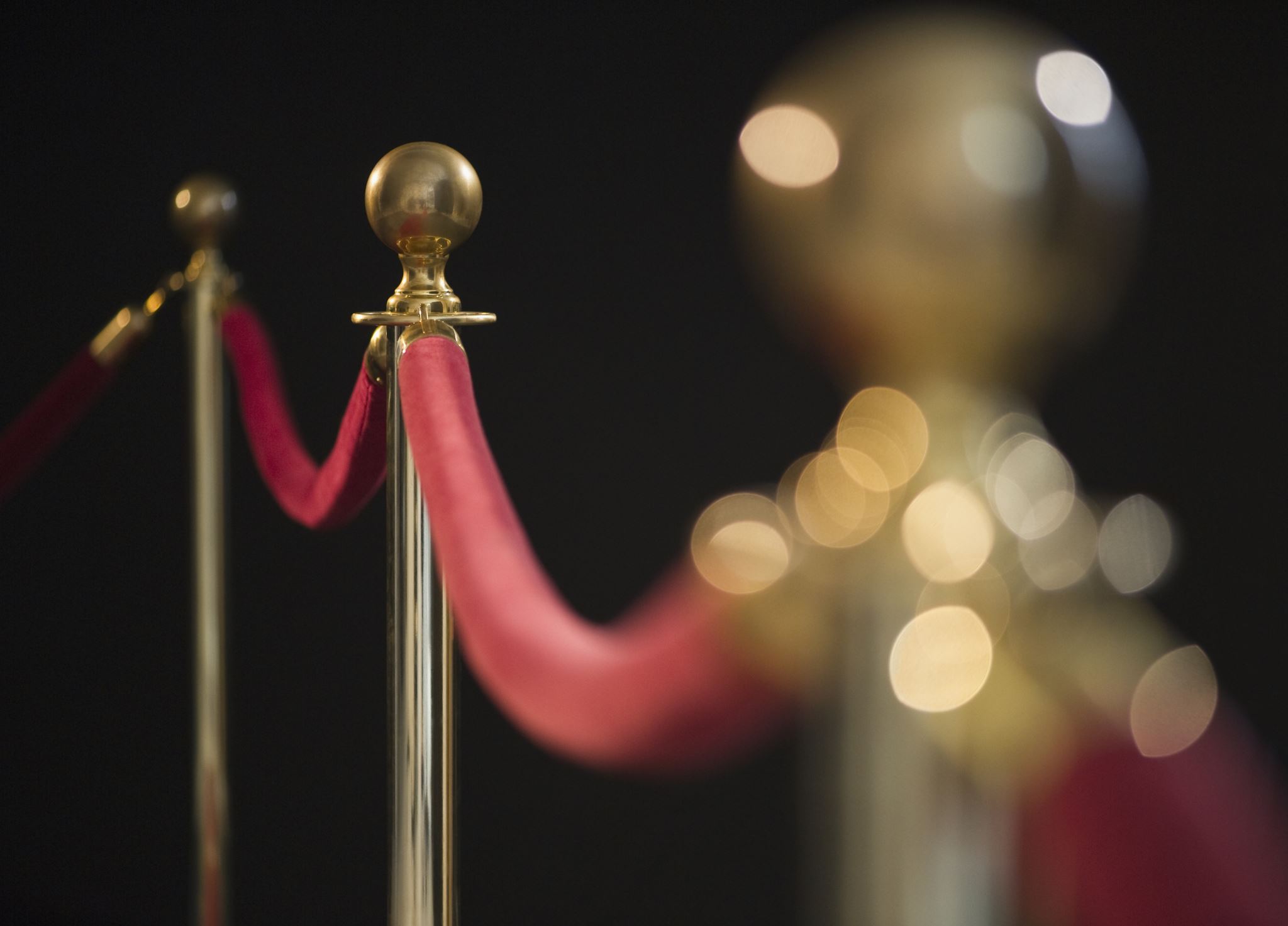 Events beyond the ordinary– building special loyalties   [be sure to comply with licensing restrictions]
After hours events at museums’ tastings and for fund raisers
Invitation only events for VIP’s and favorite fund raisers
Wine club receptions
Wedding, anniversary and special closed events
Private labels 
Pictures on the wall and TV scrolls [get releases]
Tasting panels to release new wines 
Reserved seating areas 
Social media recognition [get releases]
Picture ‘spots’ 
Spread sheet of personal stories of best customers for staff
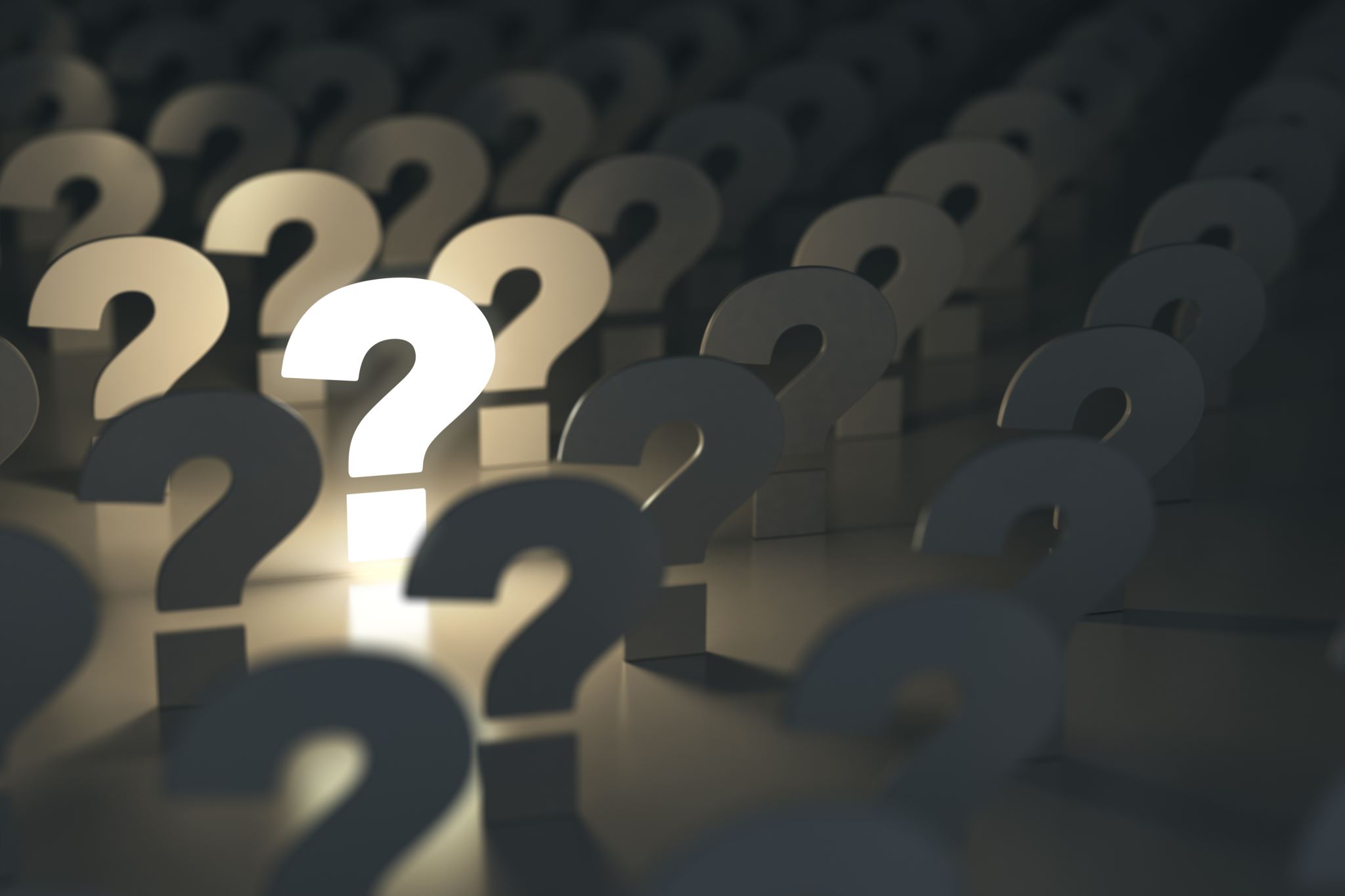 Questions?Sign up for Tuesday Tidbits?      AndThank you …